食農教育生物篇
認識你的午餐食材
認識植物的六大器官
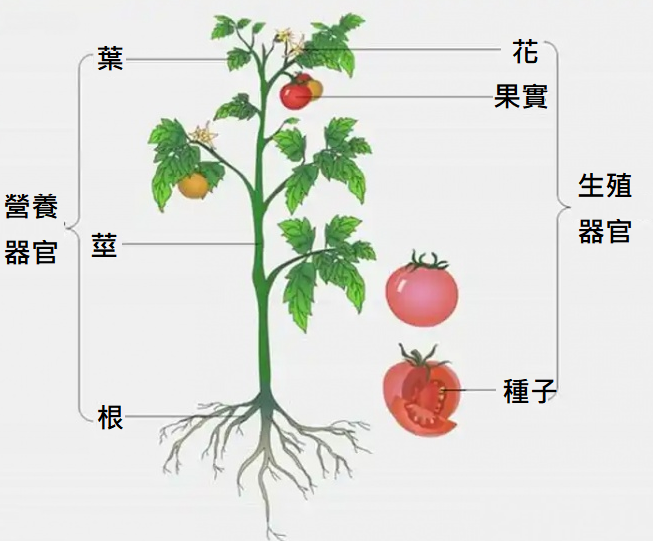 午餐裏的綠色蔬菜  你認識它們嗎？
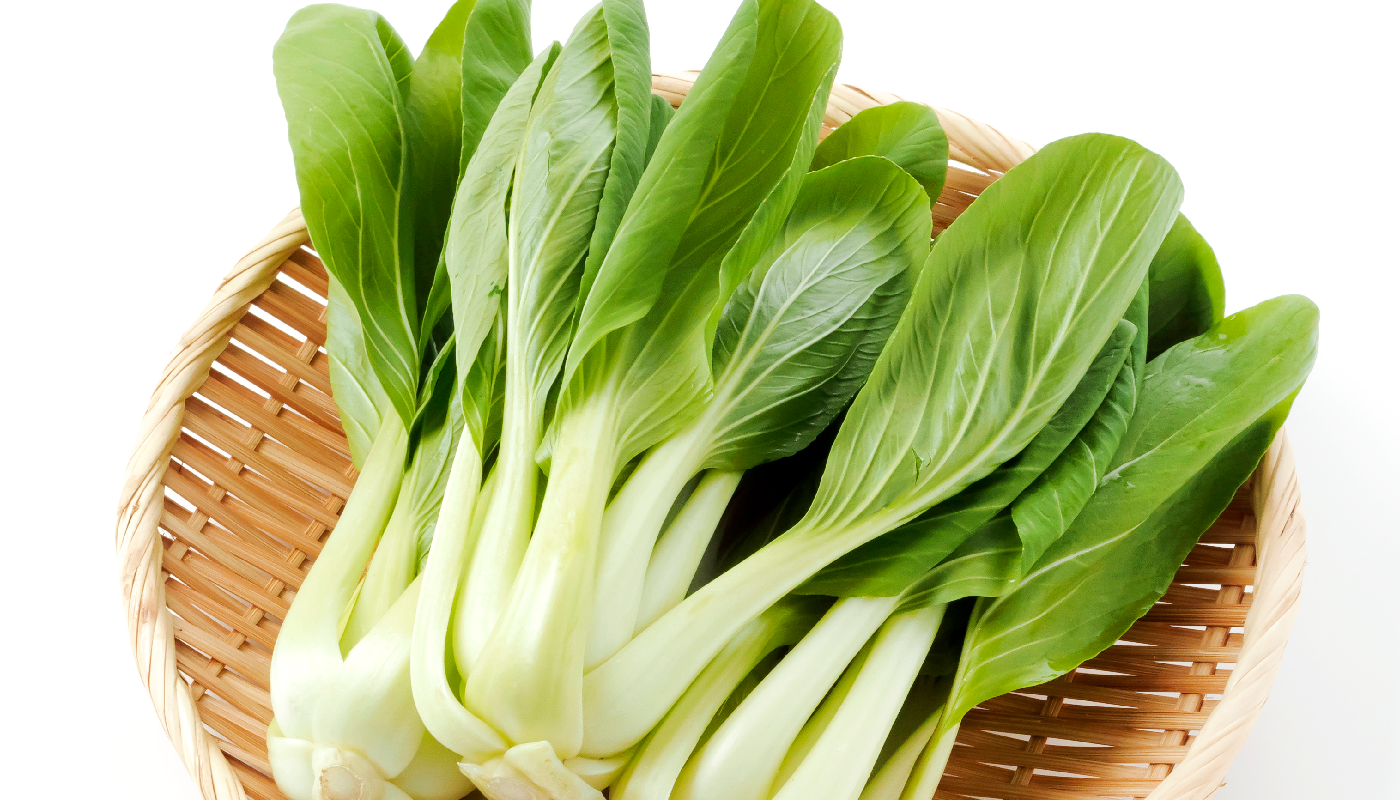 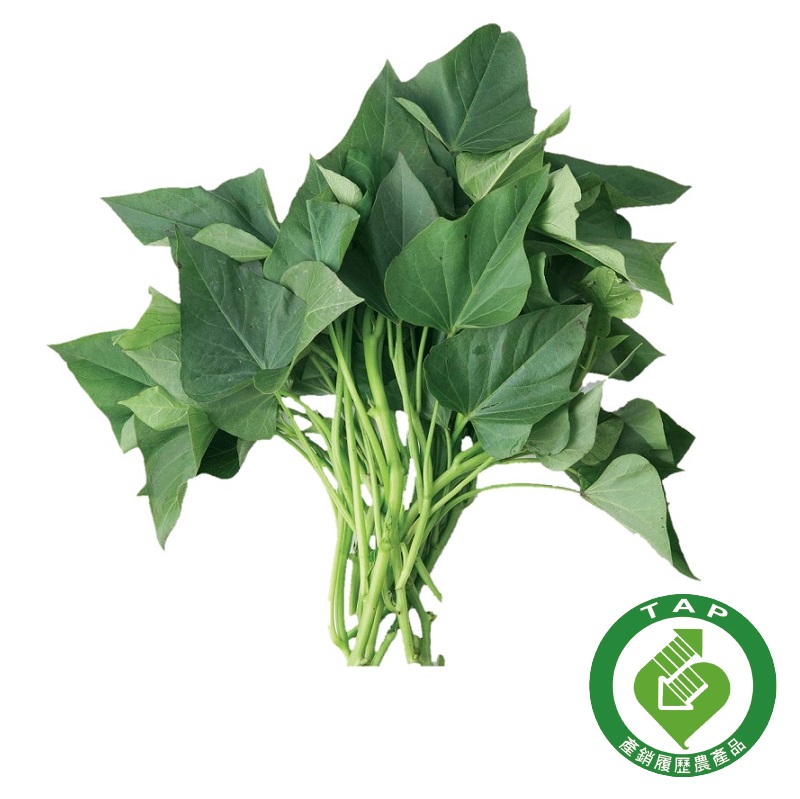 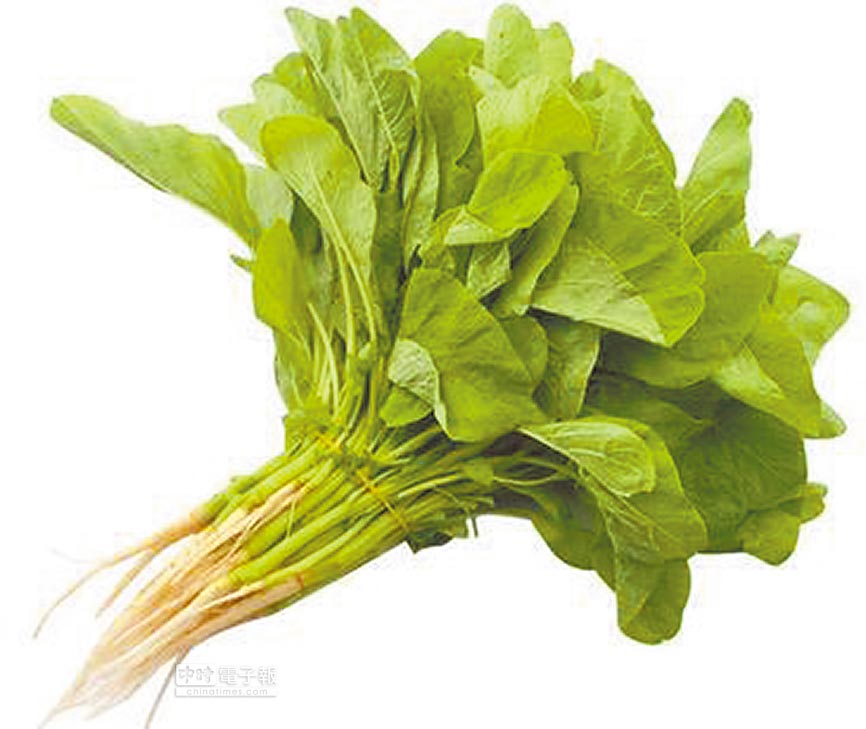 地瓜葉
莧菜
青江菜
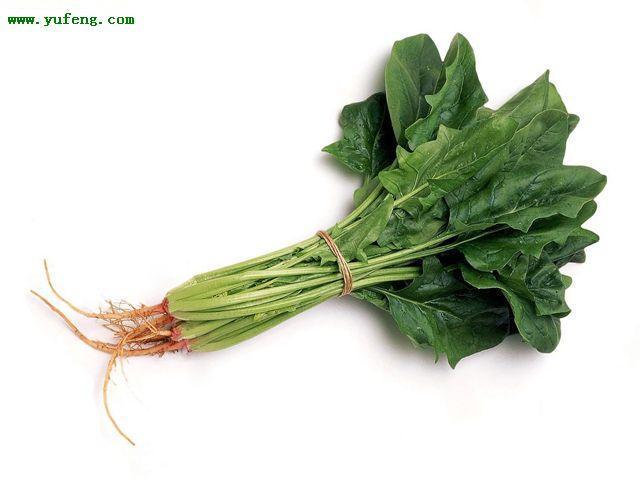 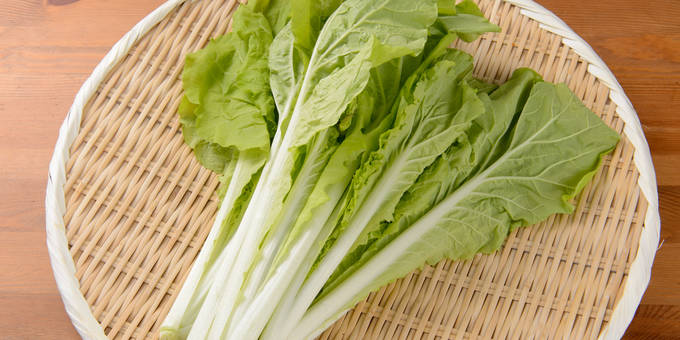 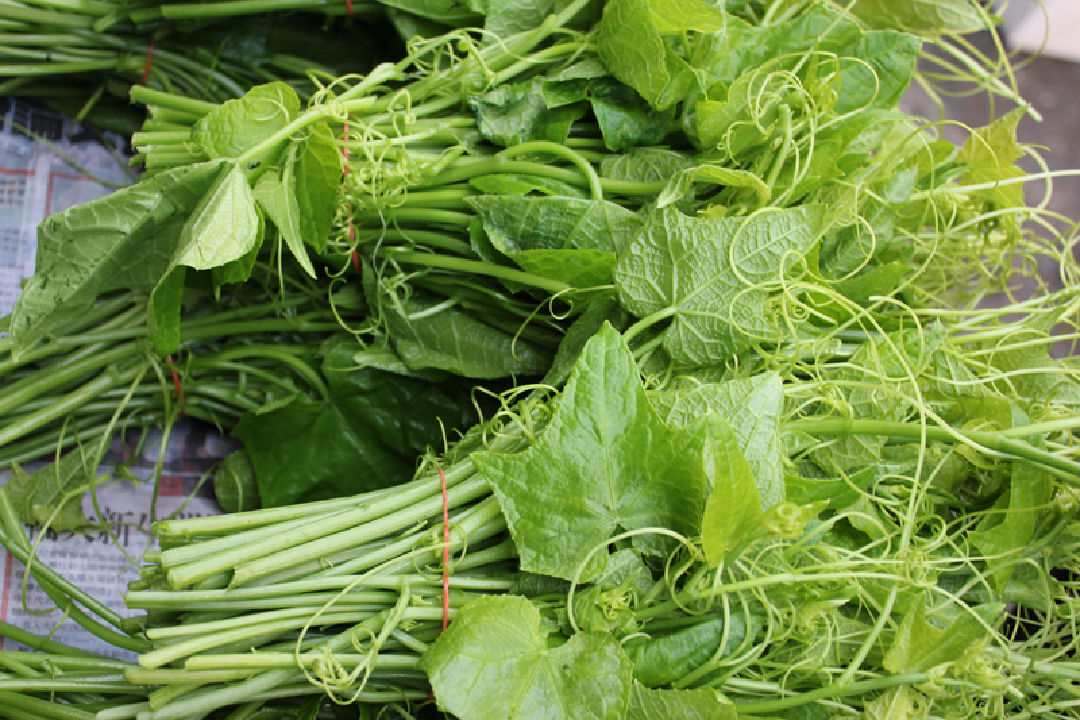 小白菜
波菜
龍鬚菜
午餐常見的根莖類食物   你認識它們嗎？
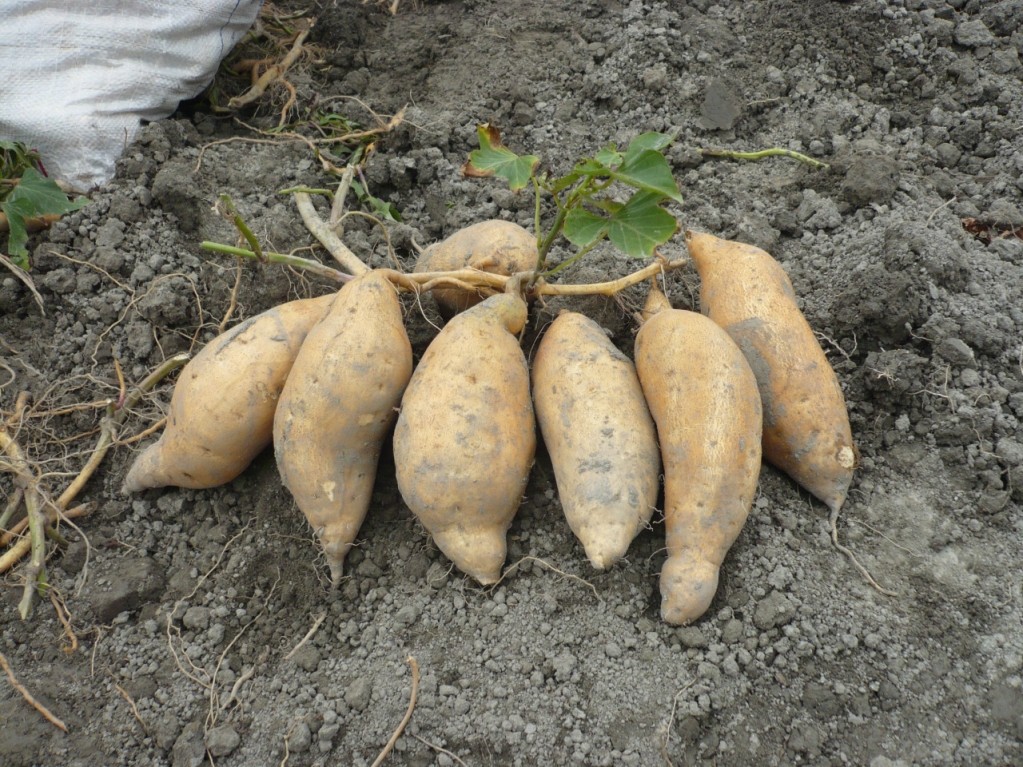 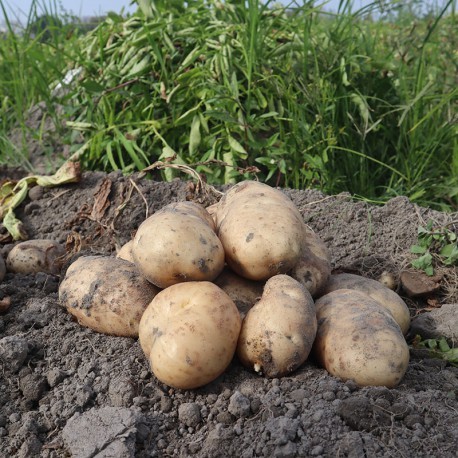 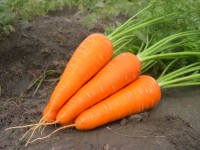 根
馬鈴薯
紅蘿蔔
根
莖
地瓜
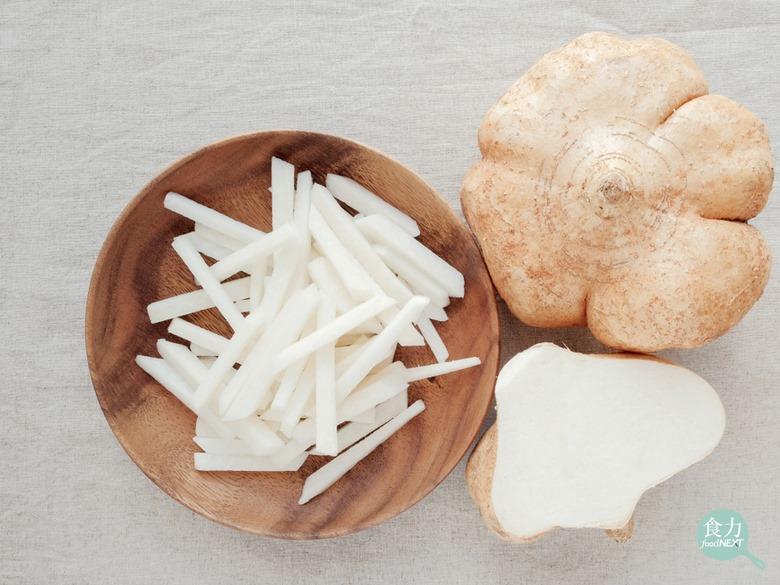 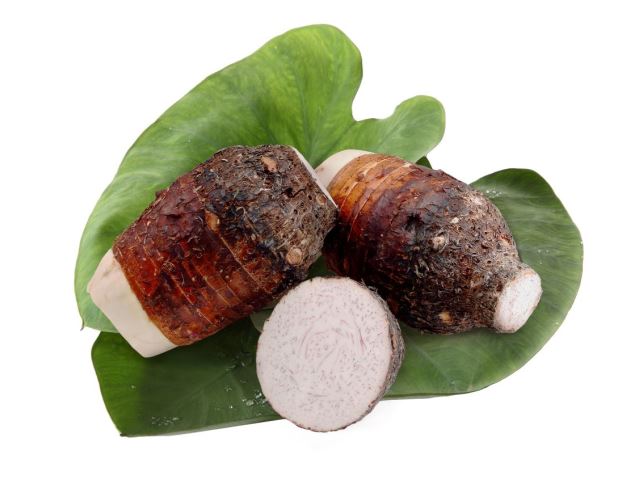 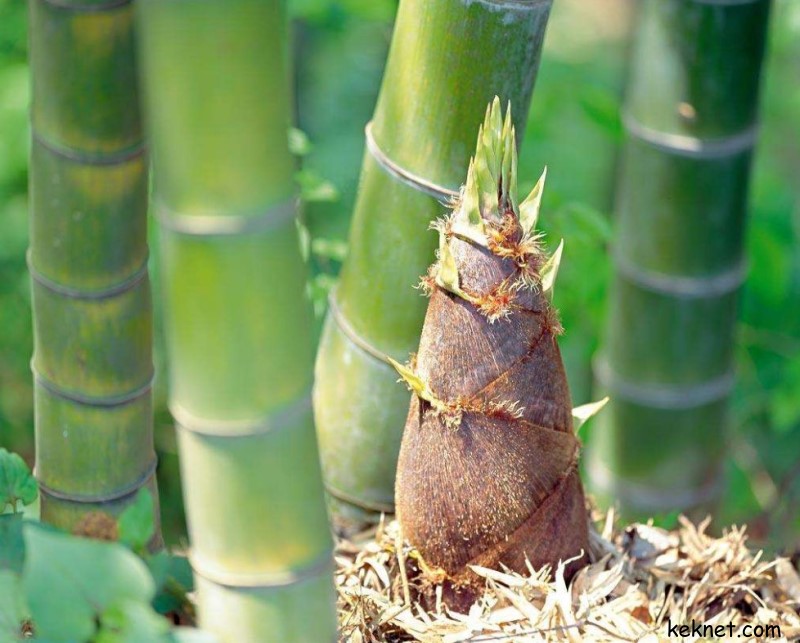 根
竹筍
莖
豆薯
莖
芋頭
午餐常見的配料食材  你認識它們嗎？
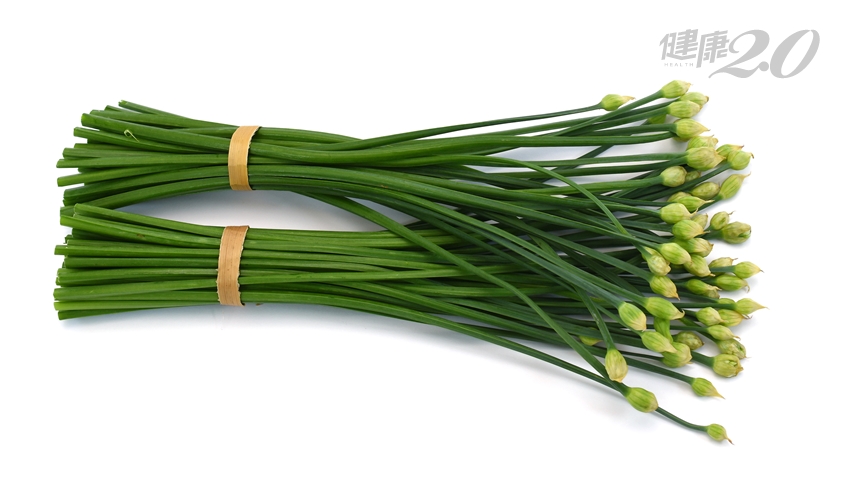 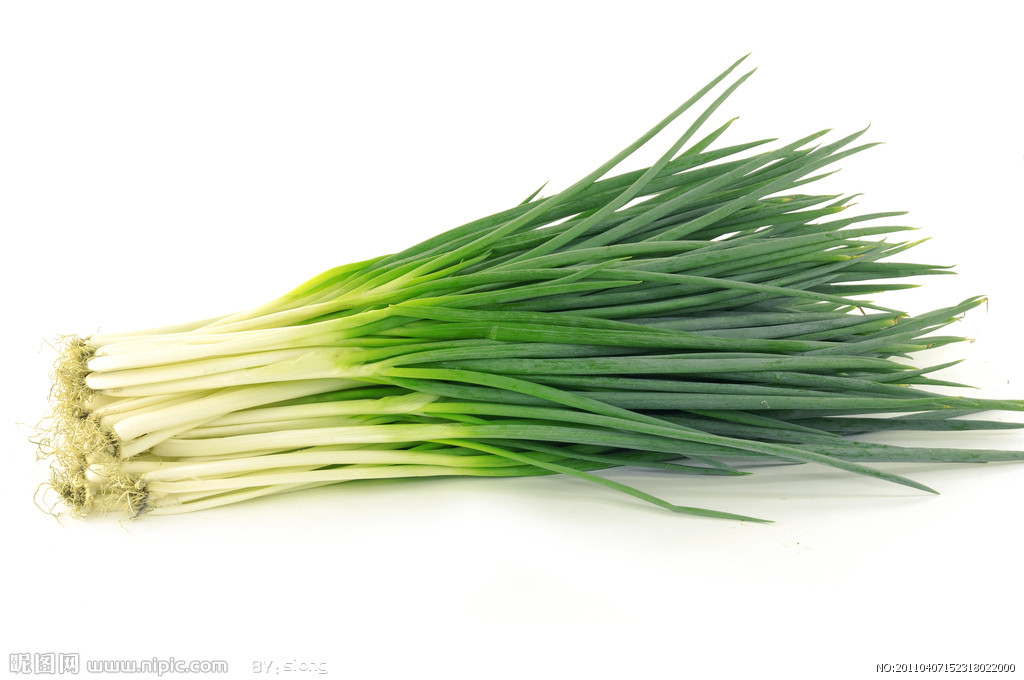 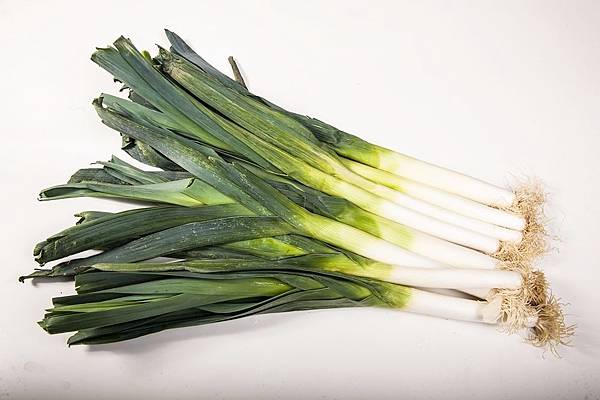 葉
葉
莖
莖
莖
花
韭菜
蒜
蔥
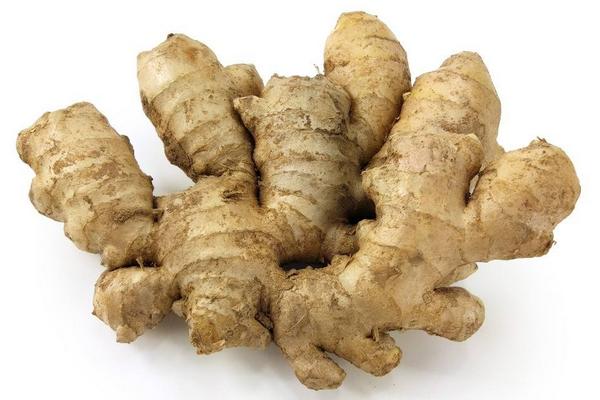 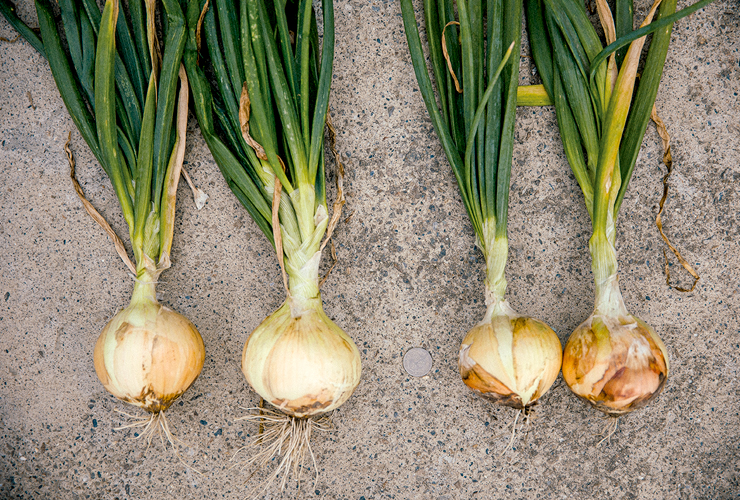 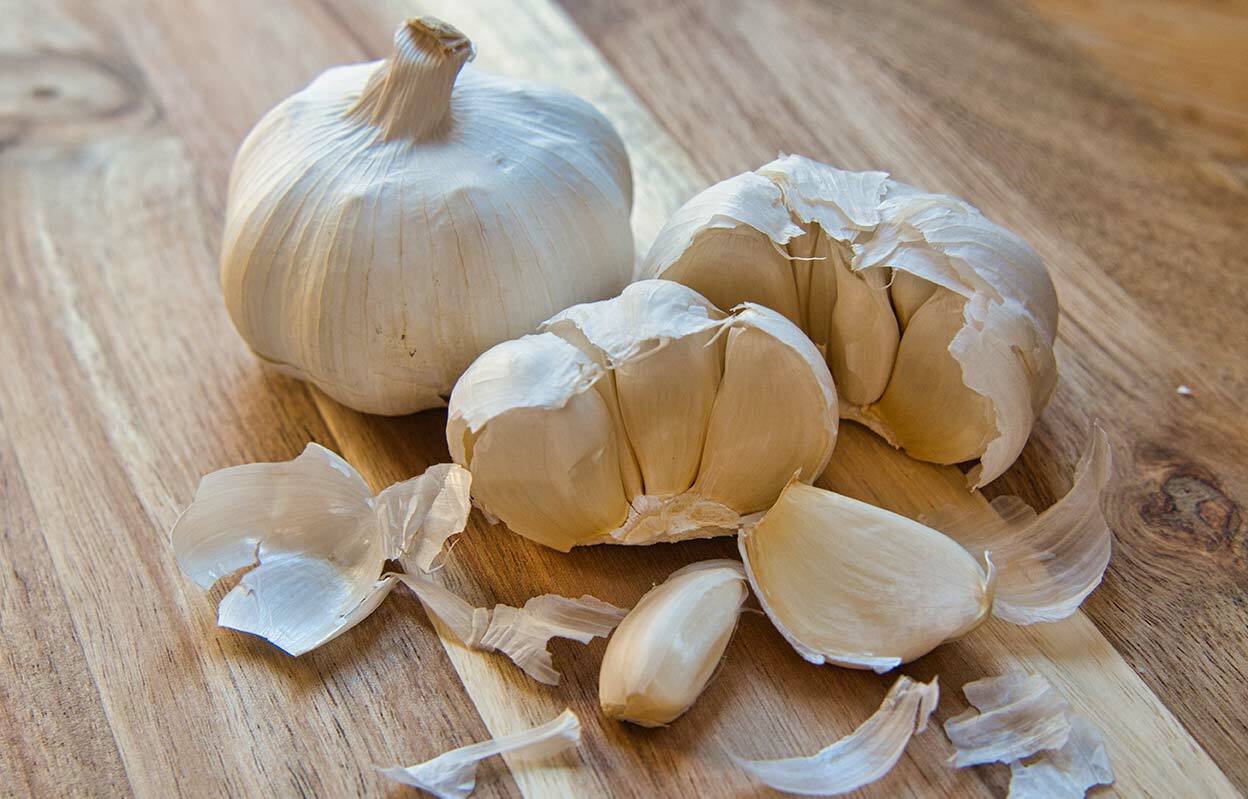 鱗莖
鱗葉
洋蔥
莖
薑
蒜頭
午餐常見的藻類食材  你認識它們嗎？
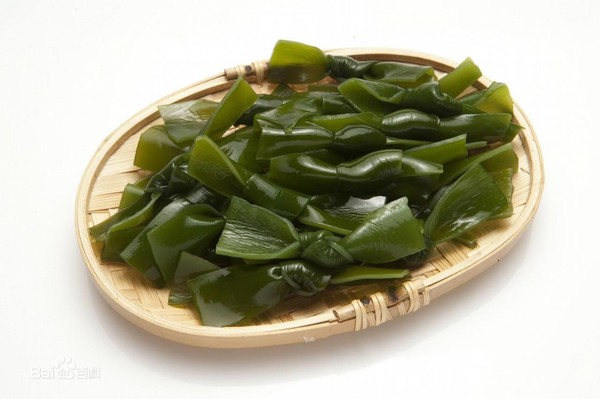 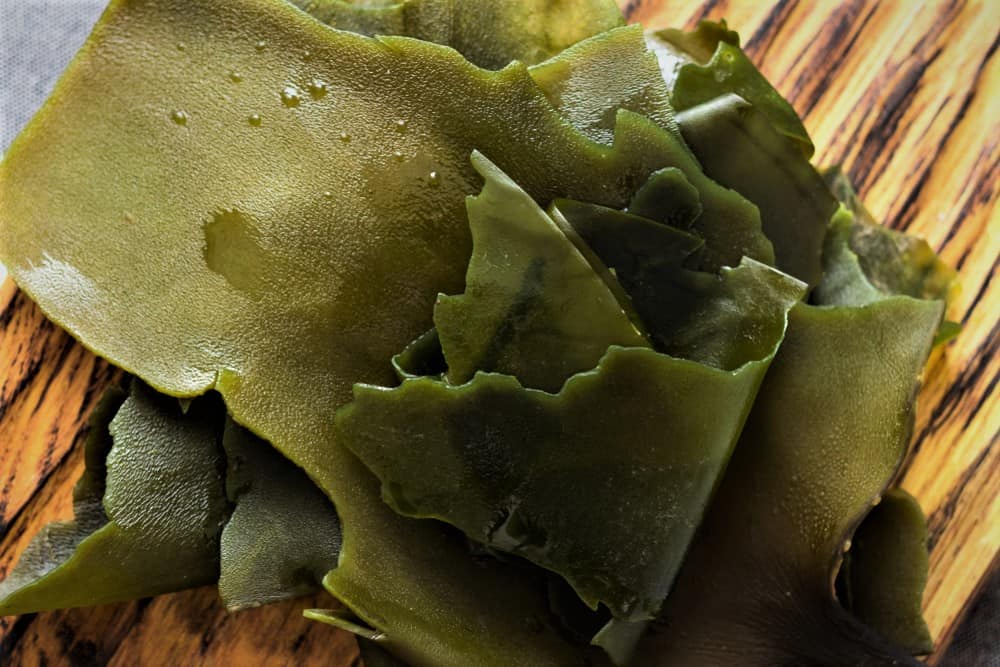 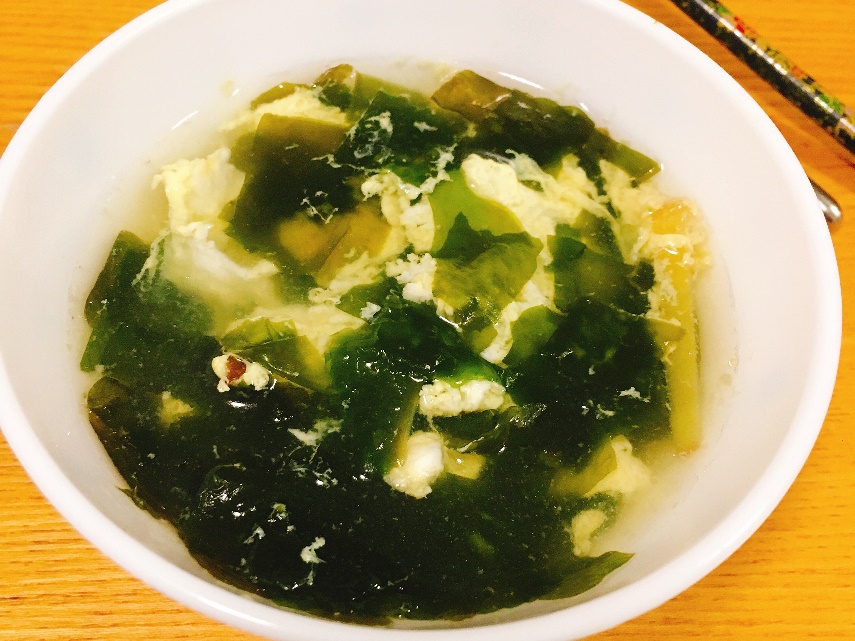 昆布
海芽
海帶
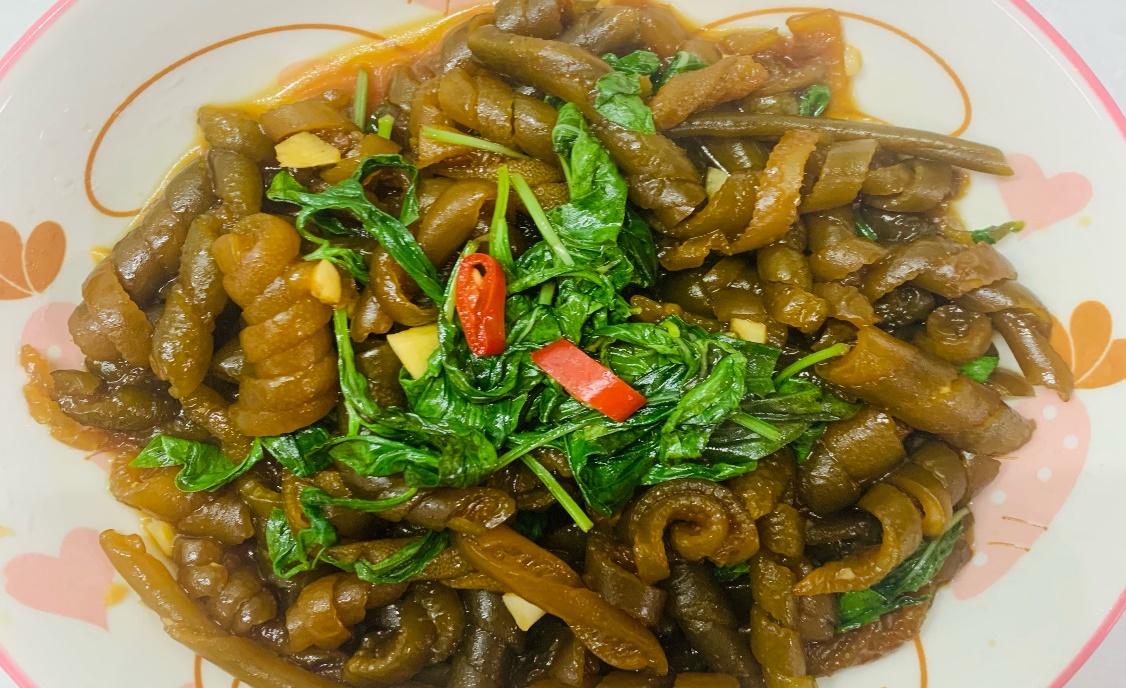 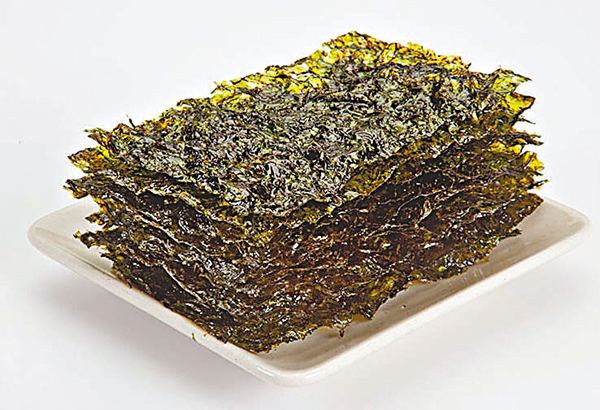 海茸
紫菜
午餐常見的真菌類食材  你認識它們嗎？
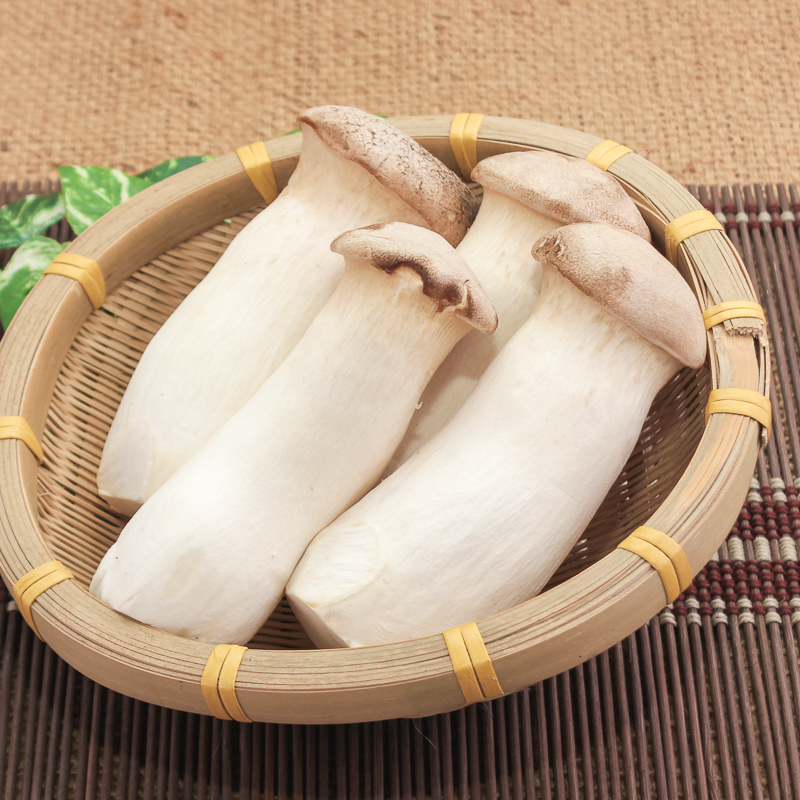 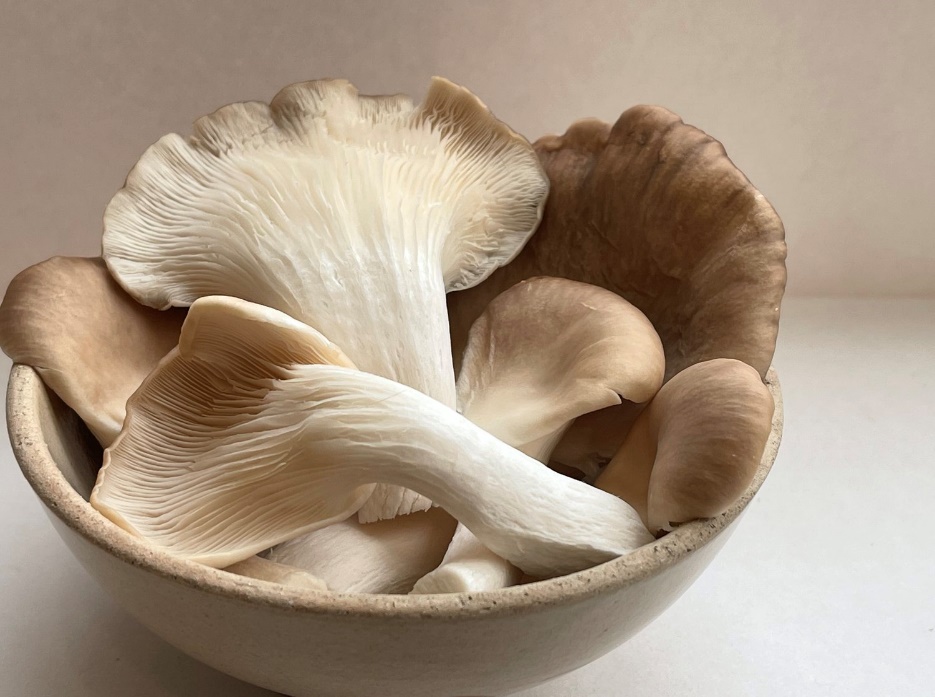 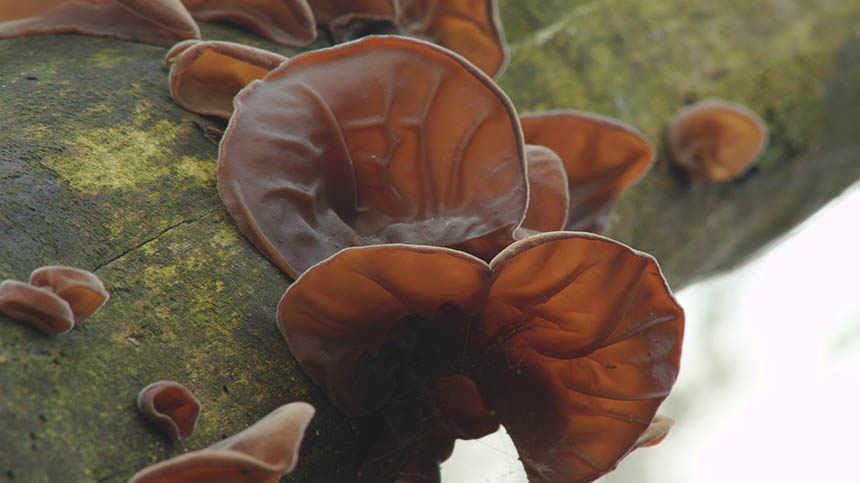 杏鮑菇
秀珍菇
木耳
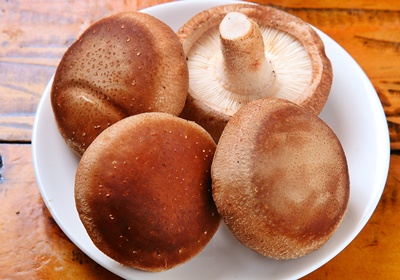 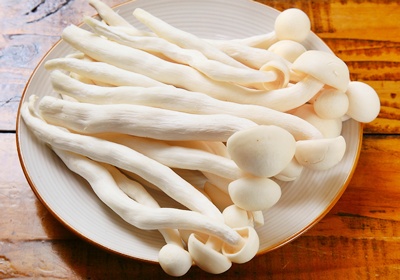 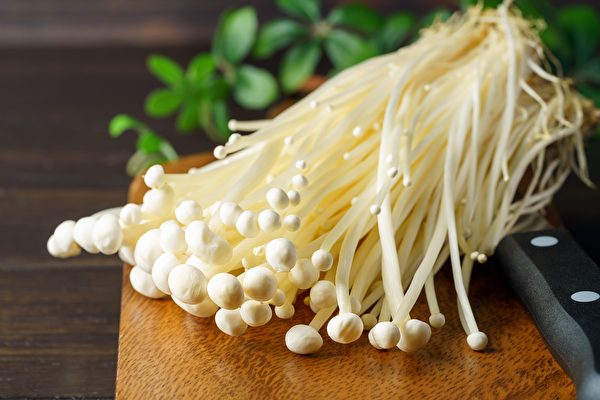 香菇
金針菇
美白菇
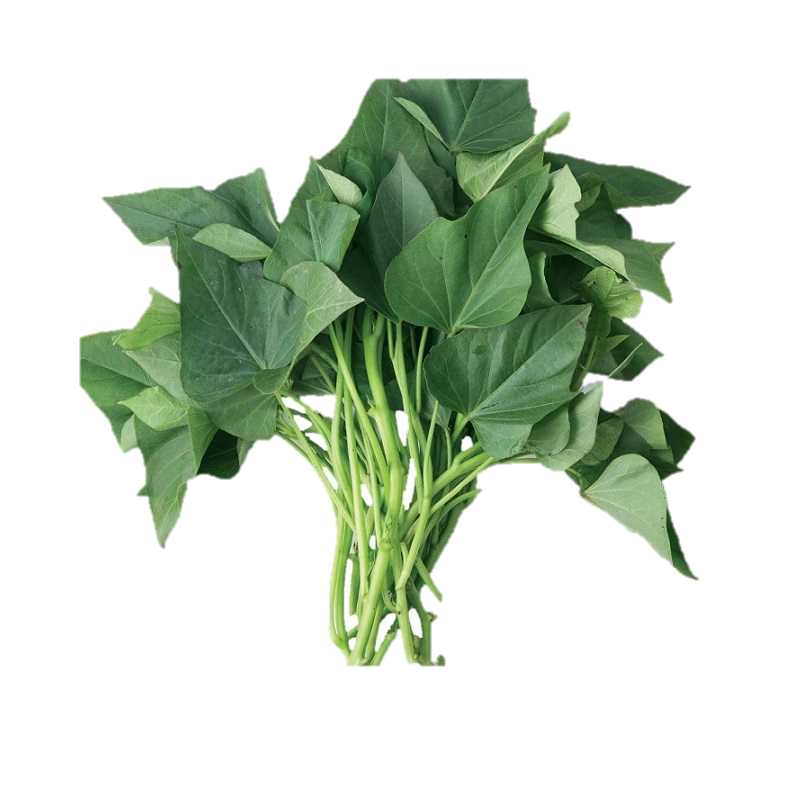 地瓜葉功效5大好處
強化視力：地瓜葉除了富含維生素A，還有大量的β-胡蘿蔔素，以及葉黃素、玉米素等，天天食用有助於預防眼部老化病變。
降血糖：地瓜葉也富含植化素，尤其是楊梅素，能促使血糖進入肝臟合成運用，而不會滯留於血管中，因此具有維持血糖恆定，控制糖尿病的好處。
解便秘、降膽固醇：地瓜葉高纖，能緩解便秘，同時幫助排除壞膽固醇，預防心血管疾病。
提升免疫力：地瓜葉含有非常多的抗氧化物，有益於清除人體內的自由基，預防衰老，遠離癌症、失智，避免自體免疫疾病。
防骨鬆、助凝血：人體主要透過食用地瓜葉等綠色蔬菜來攝取維生素K，這是維護骨骼健康的必需營養素，同時也能幫助維持正常的凝血機制，攝取不足時會容易瘀青、出血。